Unit 4
Learning Session 2: Working with different target groups, part 1
Prof. Dr. Peter Weber, Prof. Dr. Bettina Siecke, Dr Matthias Varul
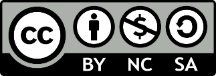 connect-erasmus.eu
This license lets you (or other party) share, remix, transform, and build upon this material non-commercially, as long as you credit the Connect! project partners and license your new creations under identical terms.
Overview Session 2
Introduction and Description of the goal of the session 
Learning Activity 1: Understanding importance of focusing on specific groups of employees in organisations (lecture)
Learning Activity 2: Getting to know the approaches from critical reflective practice and attentive counselling, with particular attention to organisational framework (lecture)
Learning Activity 3: Apply knowledge focusing on selected example groups (independent reading, group work, lecture)
Learning Activity 4: Deepen understanding by discussing and comparing cases, and relating to previous sessions and units
Evaluation Level of learning
connect-erasmus.eu
[Speaker Notes: Teaching and learning Activity 2: Knowing basic aspects of HRD (connection to unit 2)]
Introduction – Goal of the session
Students will
Develop an understanding for the necessity of CGC for specific groups within organisations for economic as well as ethical reasons
Have a basic understanding of the particular importance of professional attitudes in working with specific groups, to reflect on their own position and attend to specific needs and experiences – as well as individual trajectories and aspirations under organizational constraints
Be able to apply their knowledge and professional approach to concrete examples
connect-erasmus.eu
To begin with
Let us think about:

Reflecting on homework: What were the main points of the previous session (4.1.)? 

Reflecting on these points: What specific groups do we expect to need particular focus in HRD and CGD?

What difficulties do we expect to encounter? What opportunities may there be?

What groups/categories do we ourselves belong to? How does our own position impact on our approach?
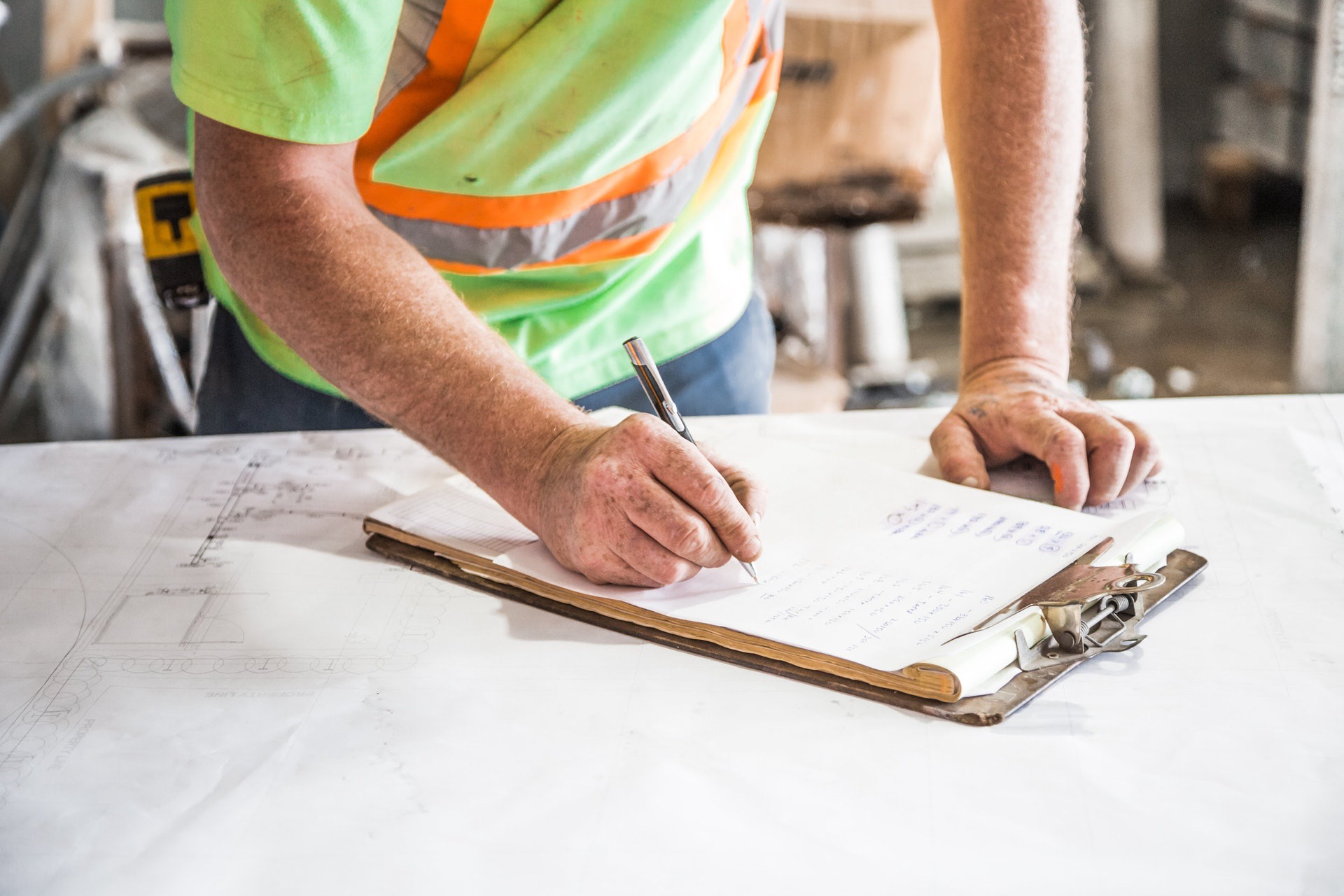 connect-erasmus.eu